I’ve Got Purpose. How About You?
Audience and Purpose
Essential Question
How do I determine relevant information when writing?
Learning Objectives
Decide the difference between relevant and irrelevant information. 
 Synthesize relevant information into a well-developed piece of writing.
Honeycomb Harvest
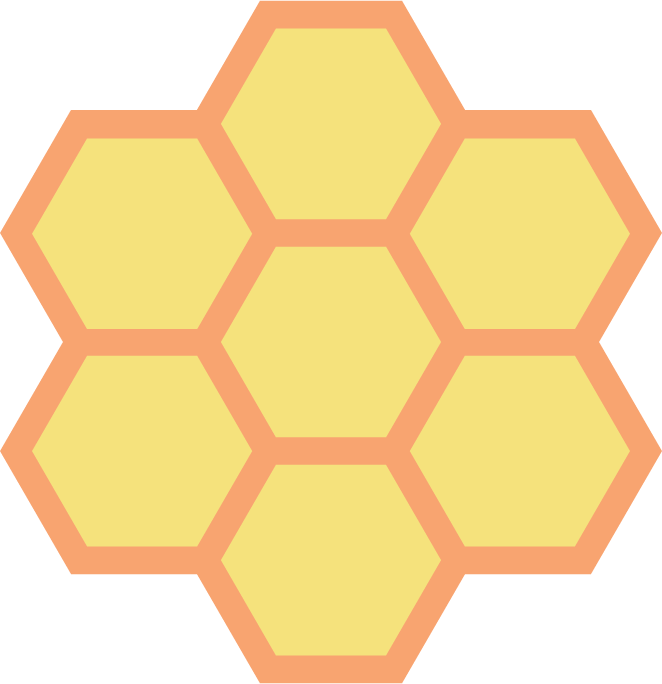 Each hexagon has one of the following on it:
Career 
Desirable work attribute
With your group, organize the hexagons into groups to determine their relationships and how they all connect with each other
[Speaker Notes: K20 Center. (n.d.). Honeycomb harvest. Strategies.https://learn.k20center.ou.edu/strategy/61]
Example Honeycomb Harvest
e
food
d
a
b
B
D
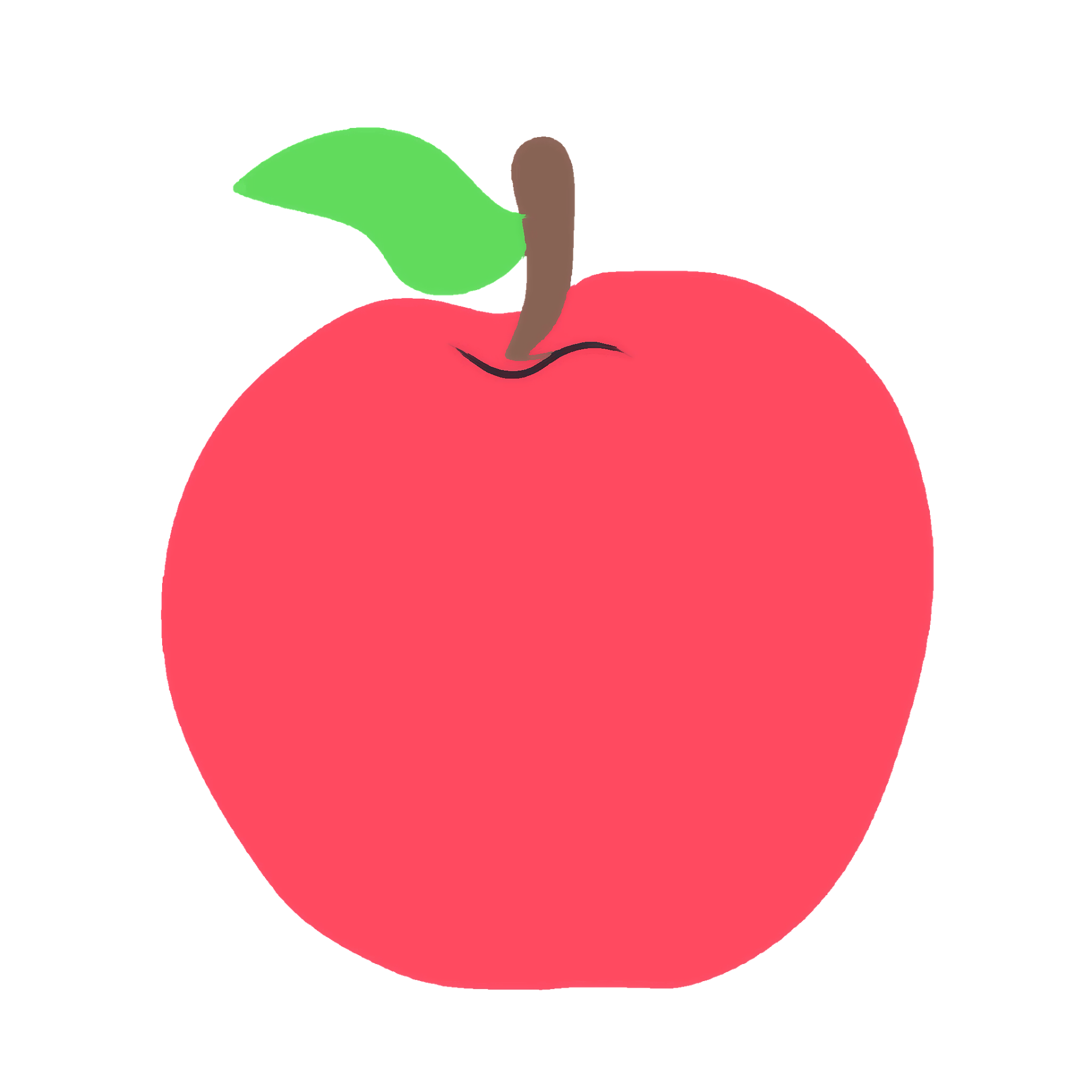 apple
c
F
f
C
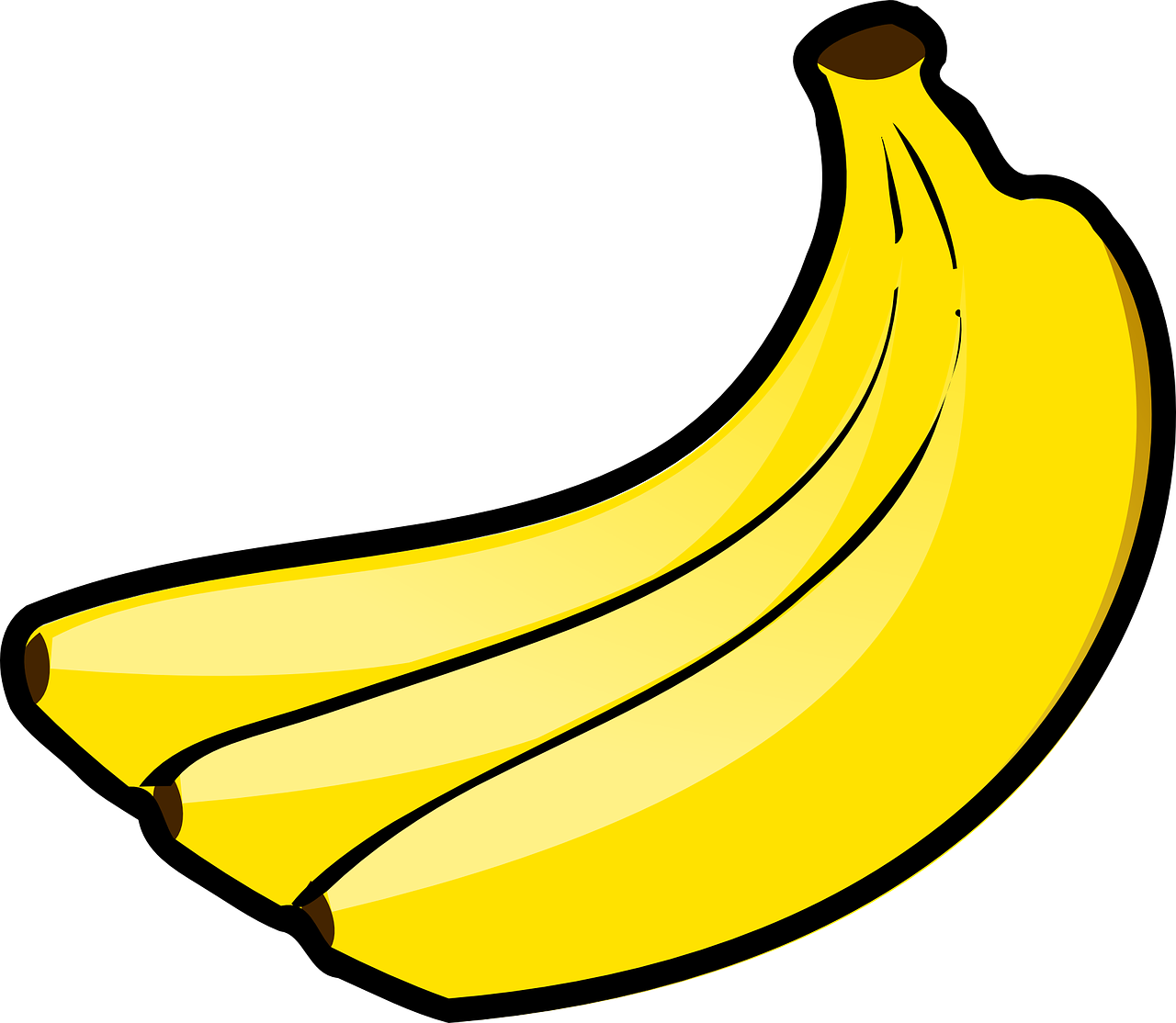 Egg-
plant
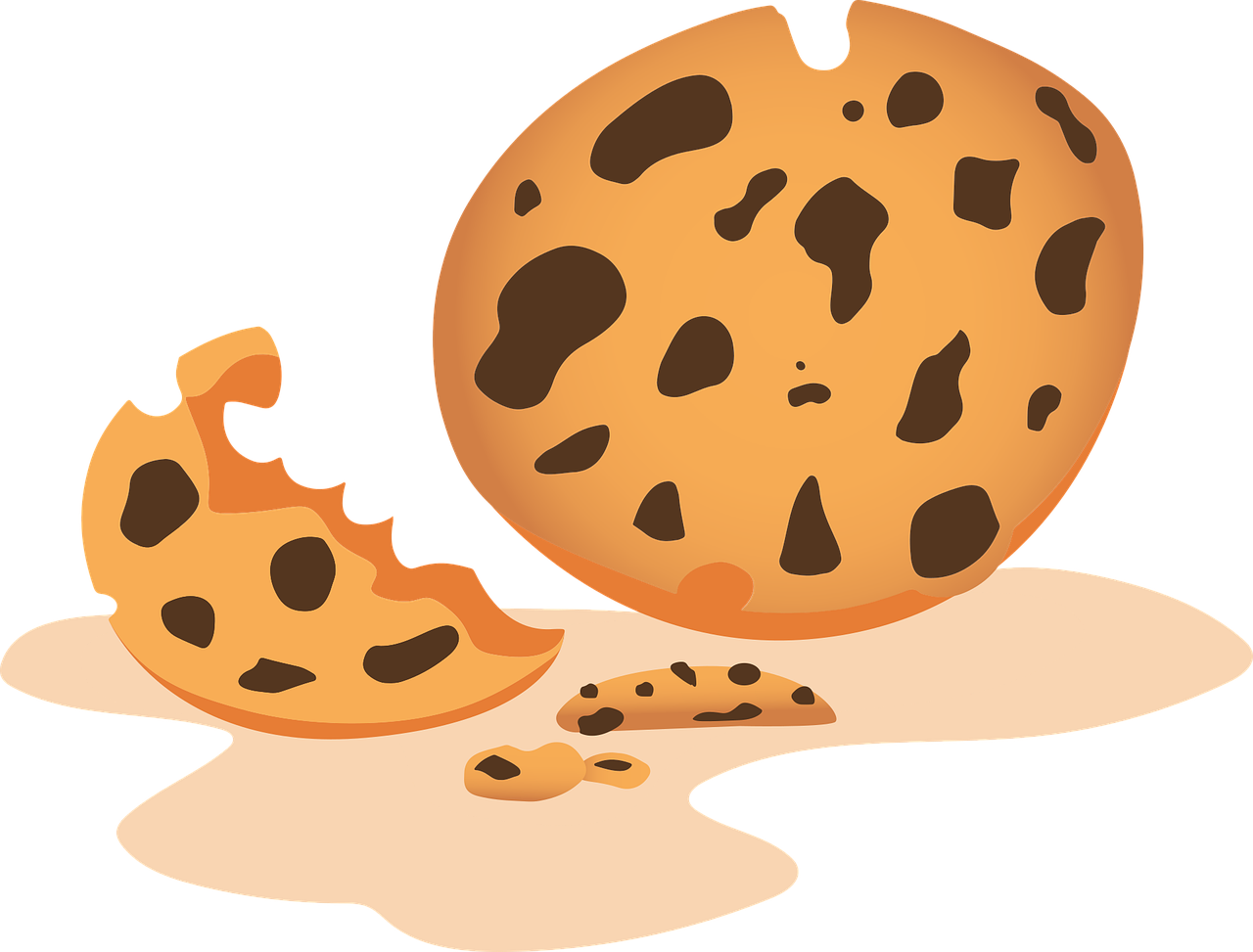 banana
cookie
E
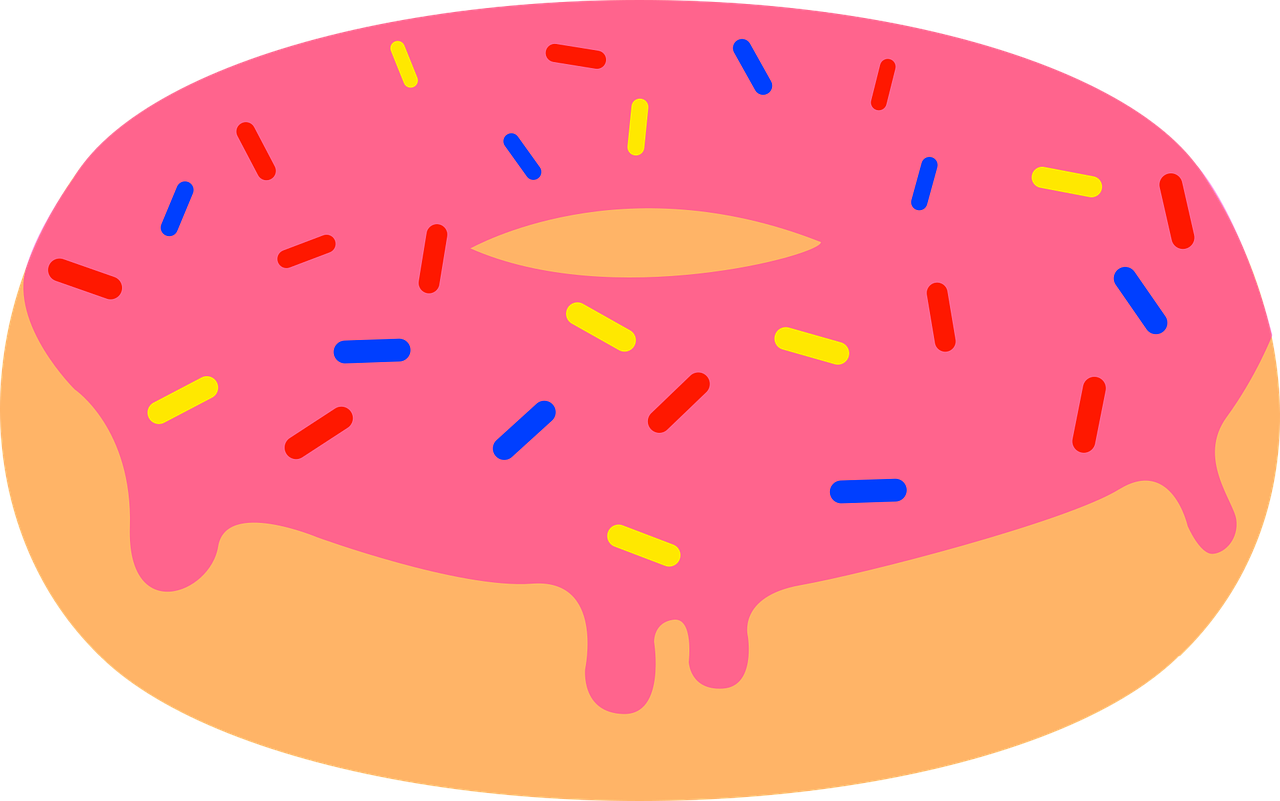 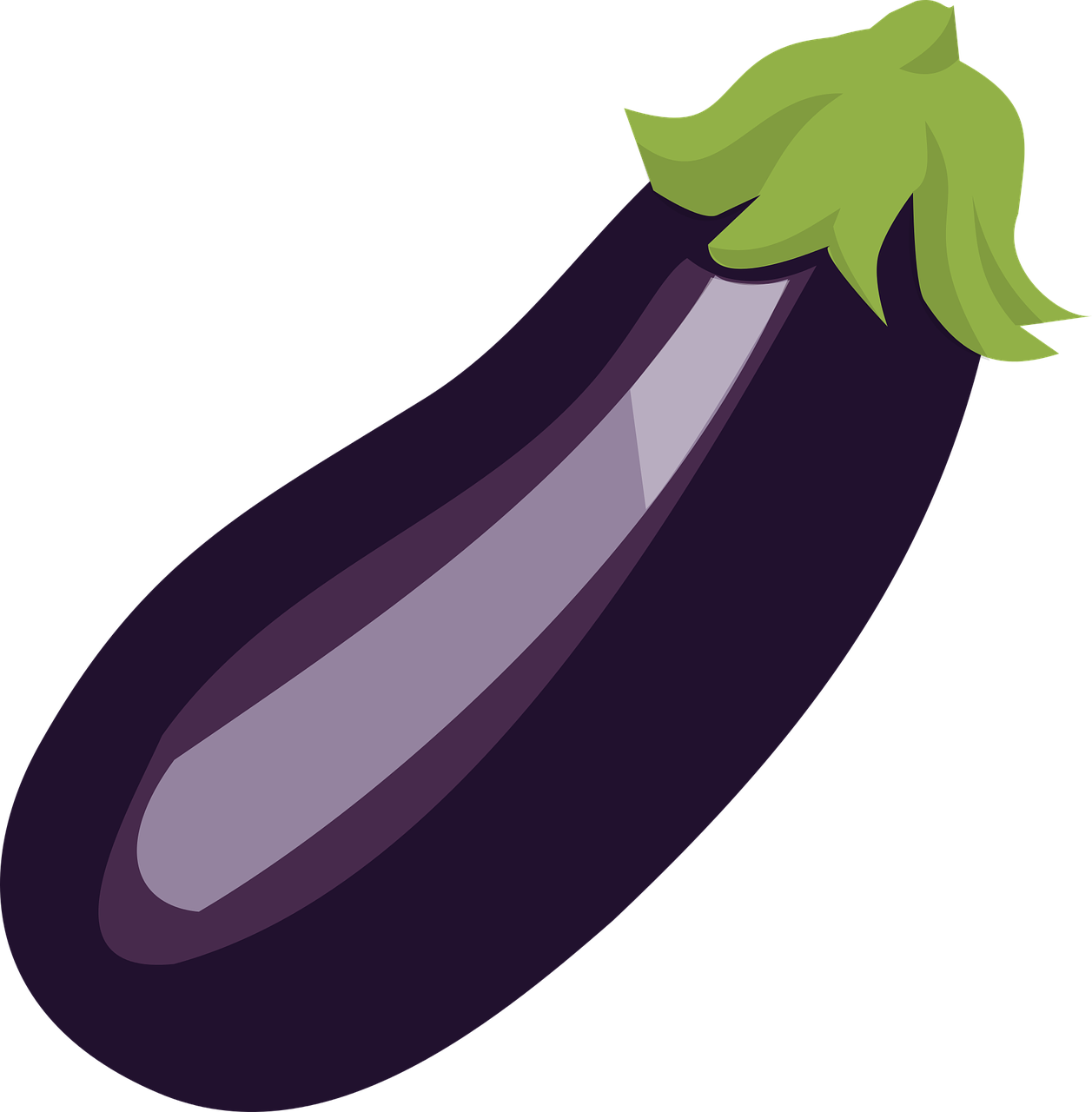 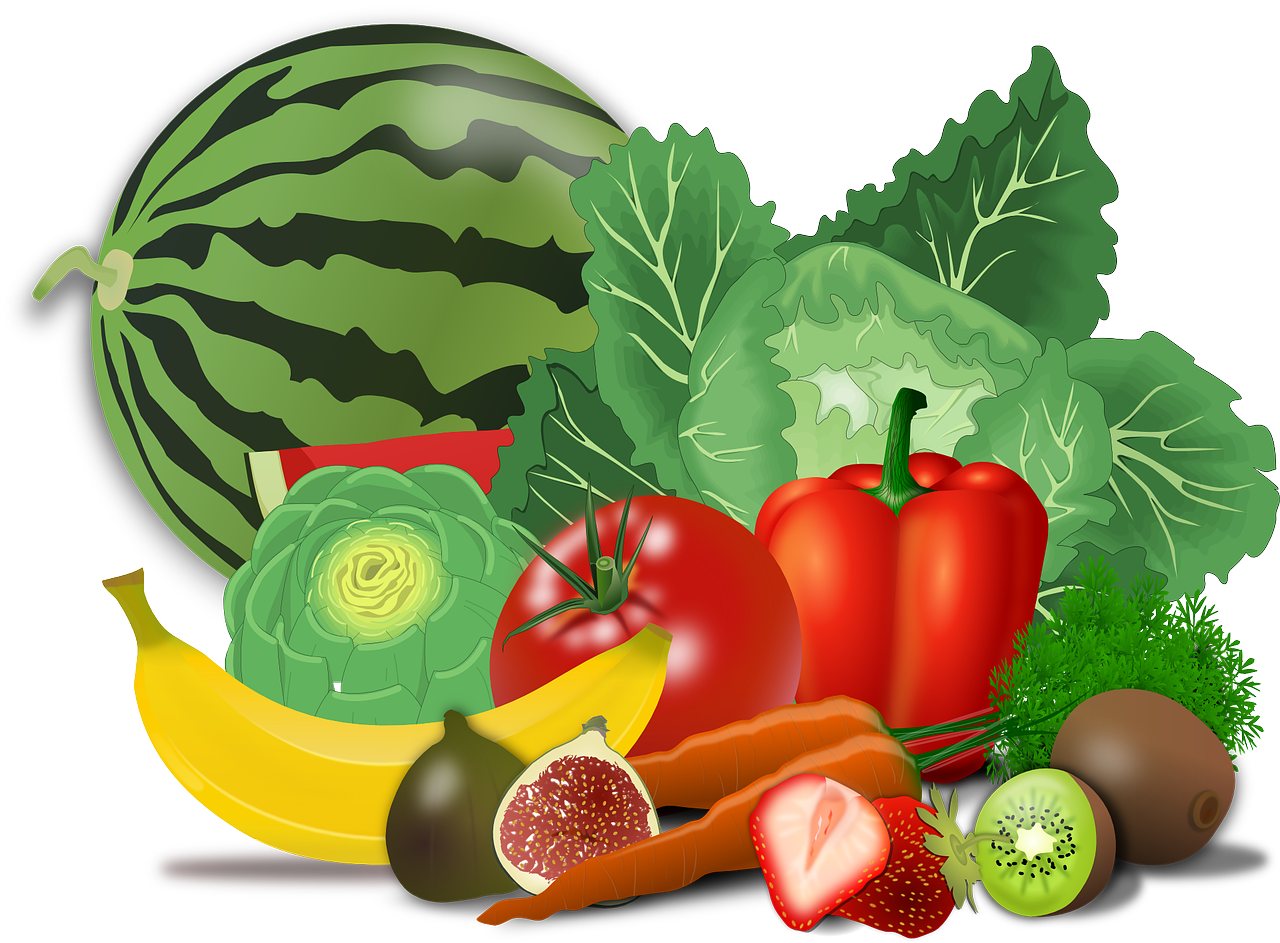 donut
A
[Speaker Notes: K20 Center. (n.d.). Honeycomb harvest. Strategies.https://learn.k20center.ou.edu/strategy/61 
https://pixabay.com/illustrations/teacher-apple-school-elementary-1202735/
https://pixabay.com/vectors/banana-bunch-fruit-food-bananas-25339/
https://pixabay.com/vectors/cookie-dessert-snack-biscuits-6035822/
https://pixabay.com/vectors/donut-snack-dessert-sweet-sugary-5985274/
https://pixabay.com/vectors/aubergine-egg-plant-food-greens-1298730/
https://pixabay.com/vectors/vegetables-fruits-food-artichoke-155616/]
Egg-
plant
cookie
A
E
c
C
apple
e
a
donut
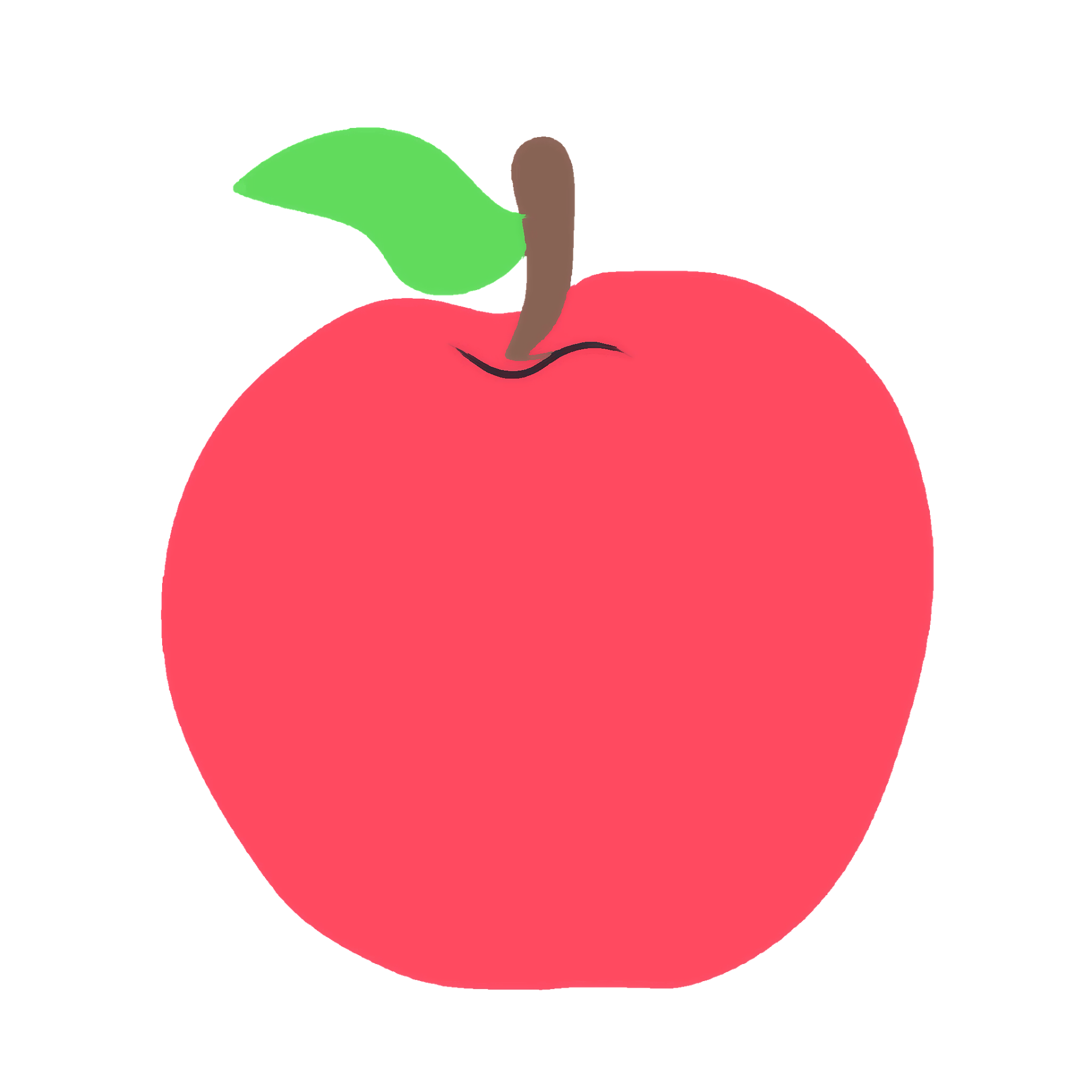 D
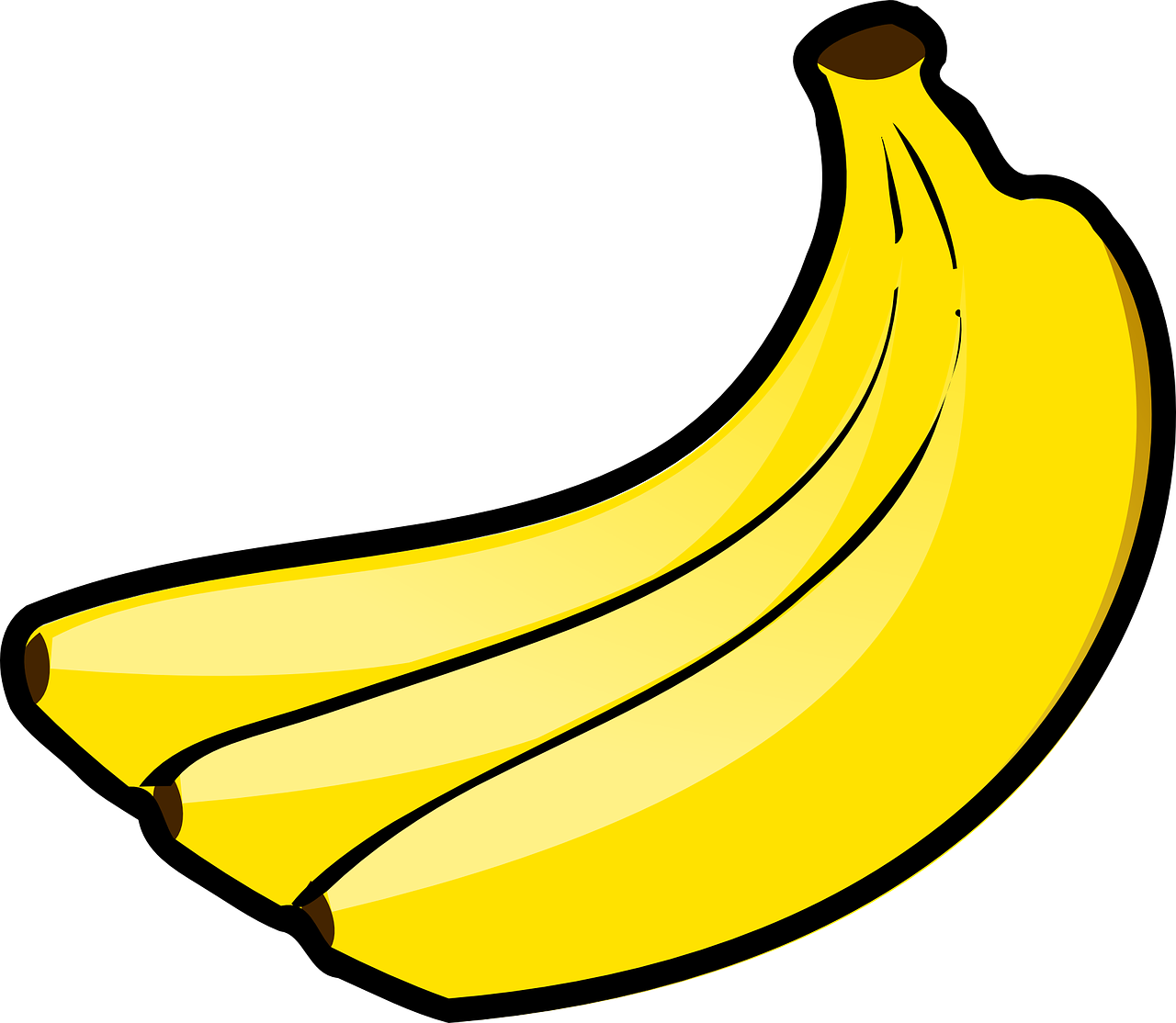 d
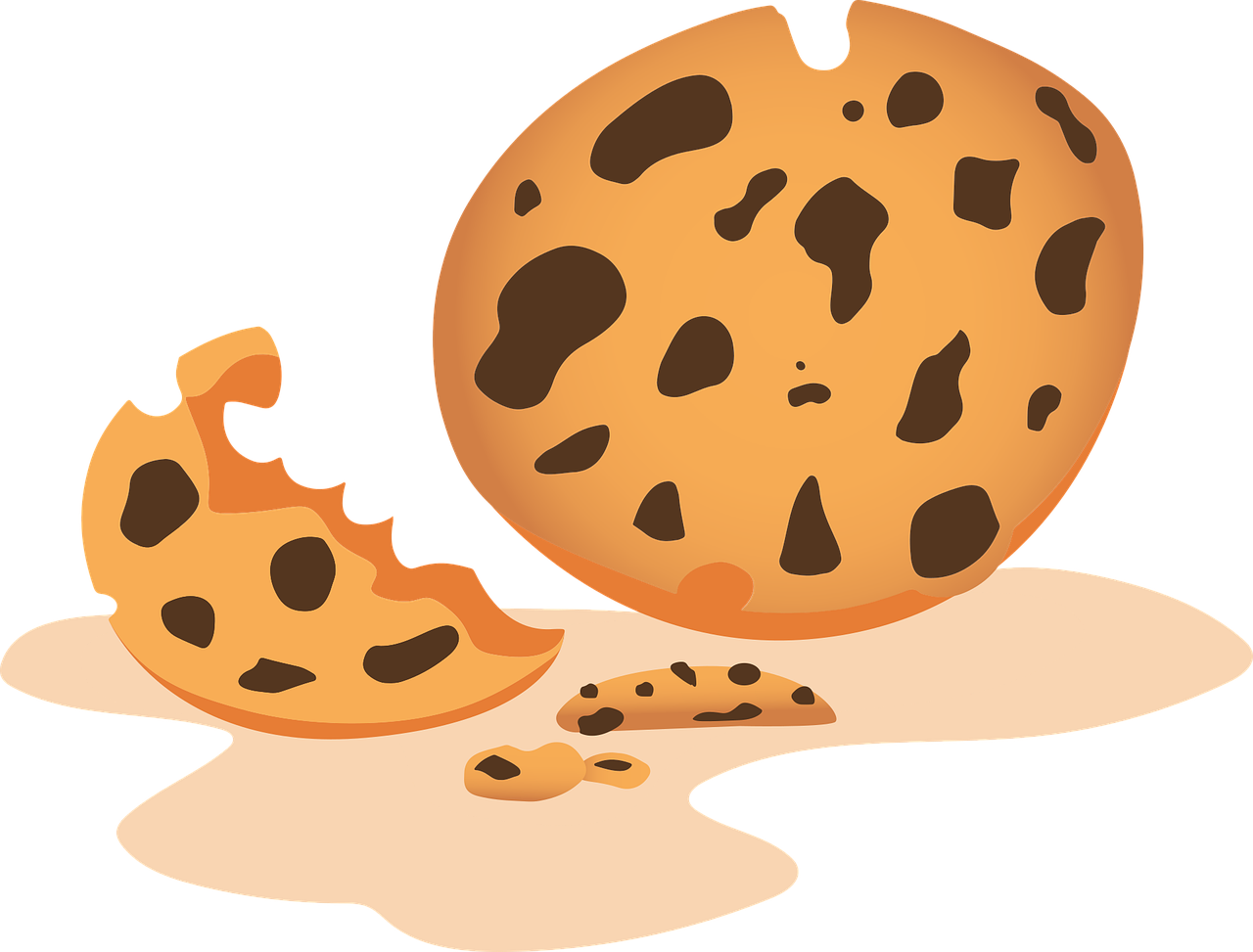 banana
f
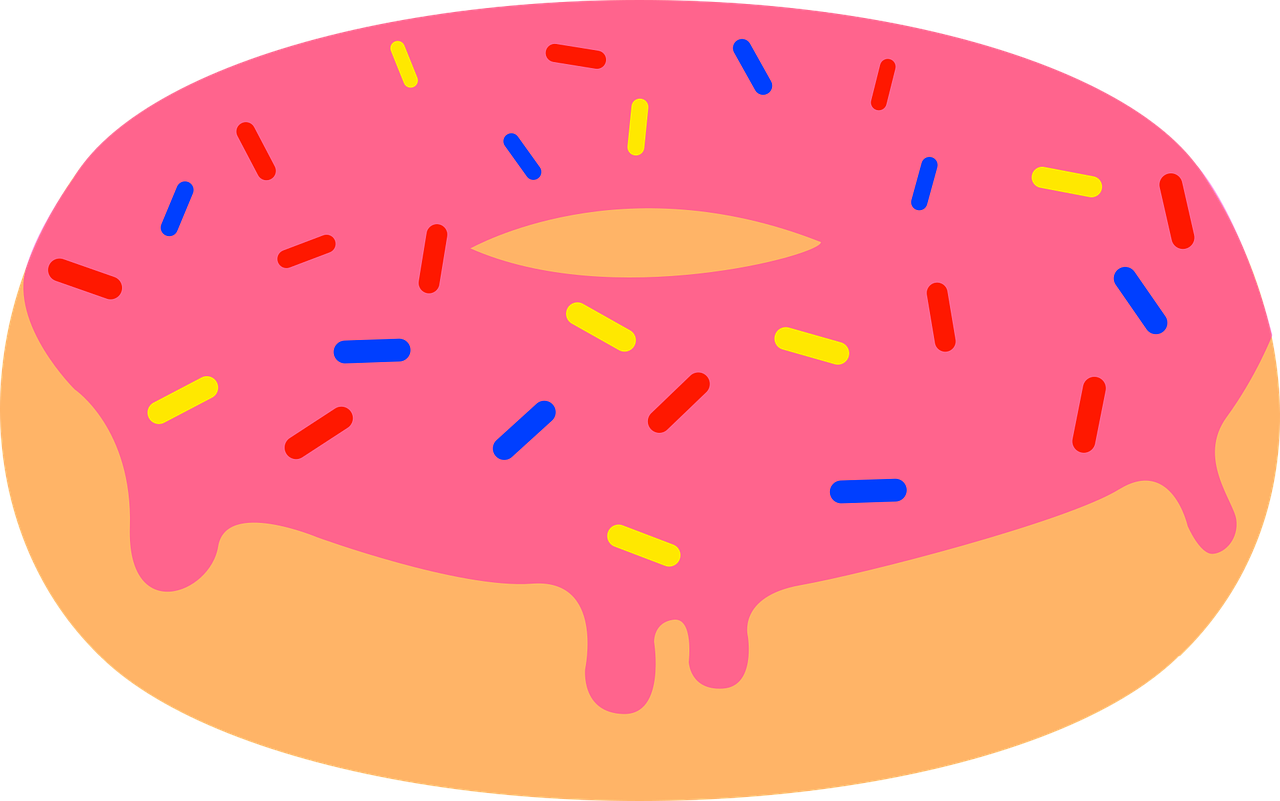 B
F
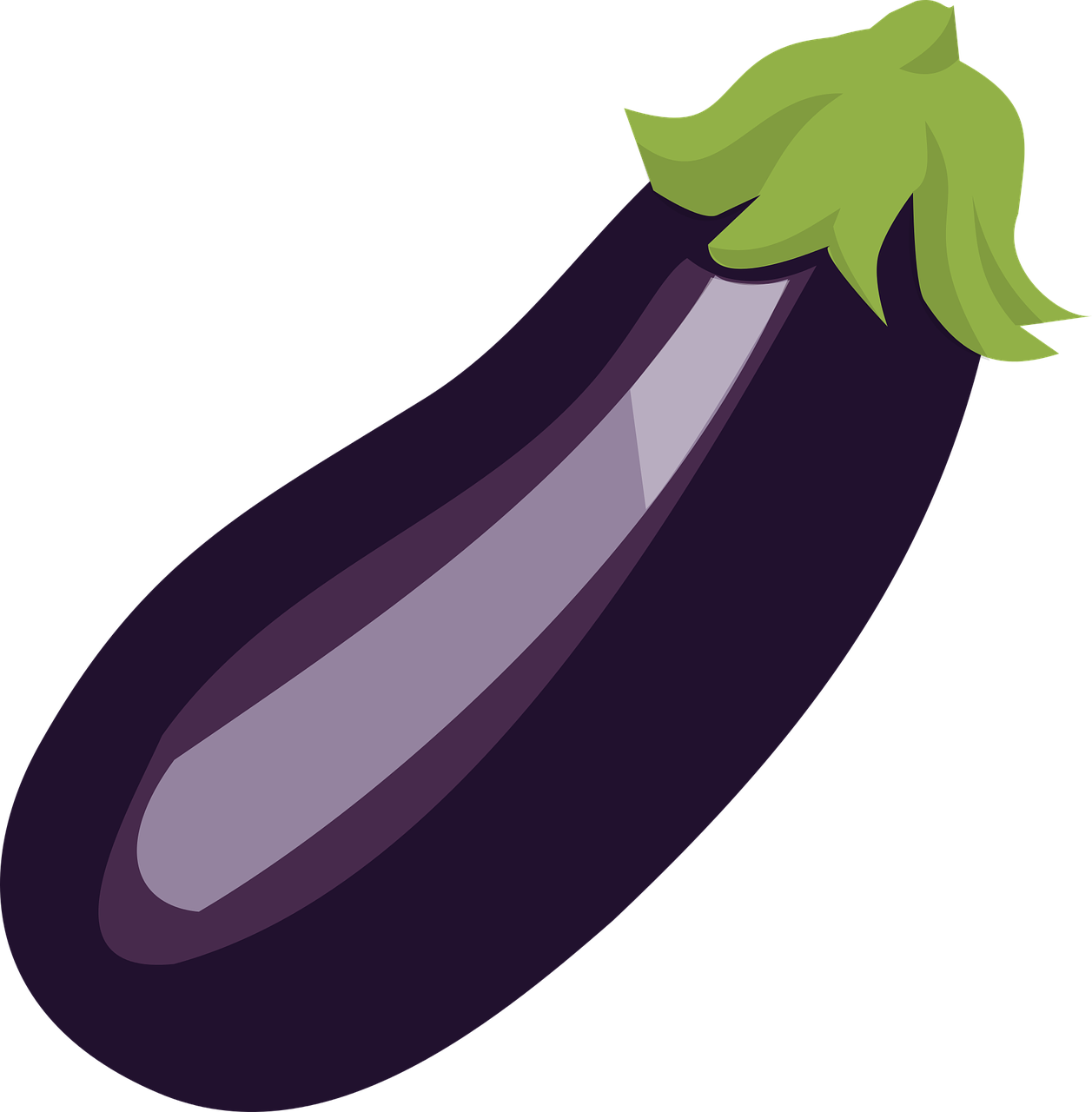 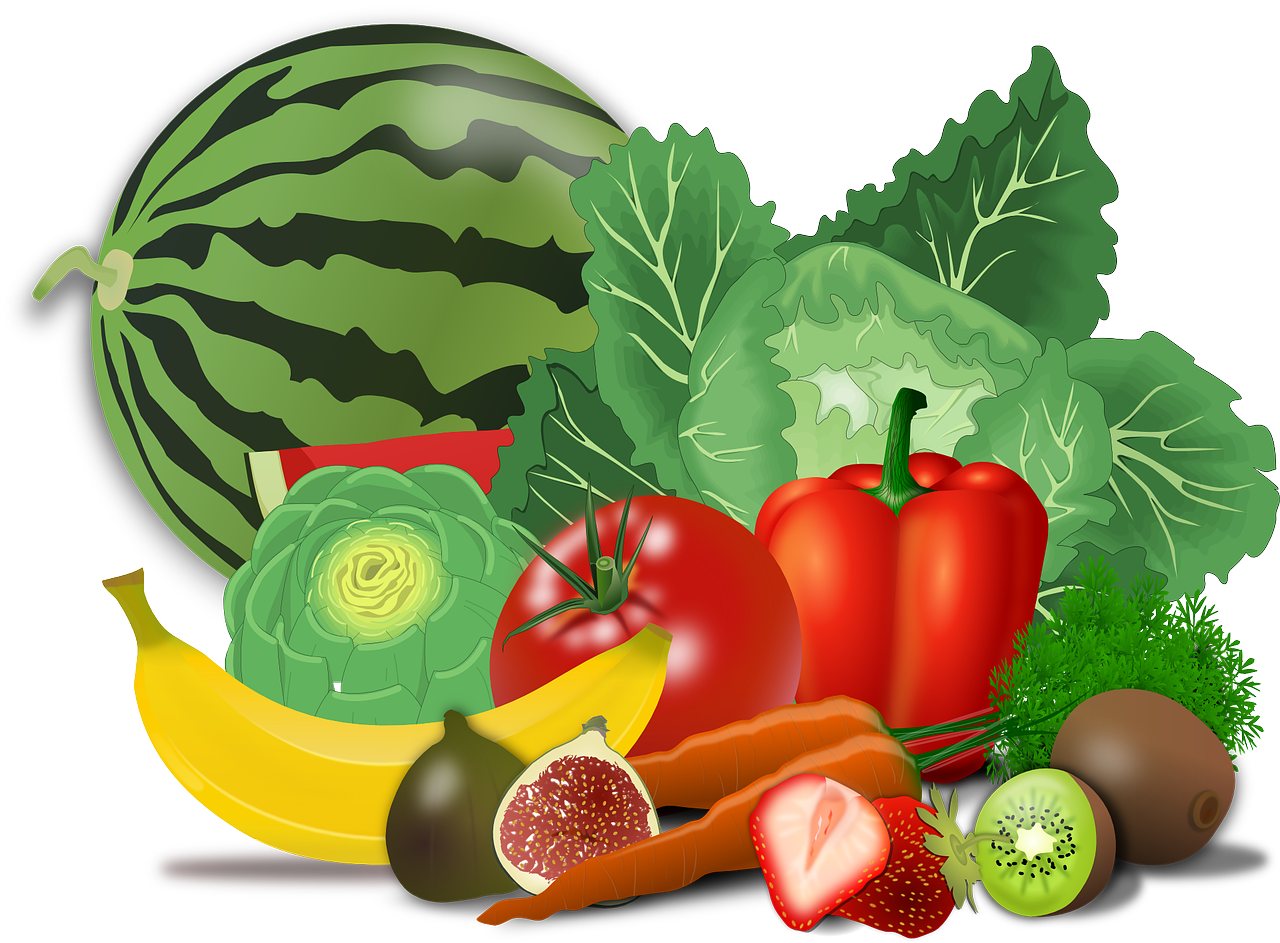 b
food
[Speaker Notes: K20 Center. (n.d.). Honeycomb harvest. Strategies.https://learn.k20center.ou.edu/strategy/61]
Career Qualities
What does it mean to have good communication skills in the workplace?
What careers would benefit from people using good communication skills?
What does it mean to be a self-starter in the workplace?
What careers would benefit from having a worker who is proactive?
Does Sheldon know quality work attributes?
Watch the following clip from the television show The Big Bang Theory.
As you watch, complete the T-Chart.
When the video ends, fill out the box at the bottom of your chart.
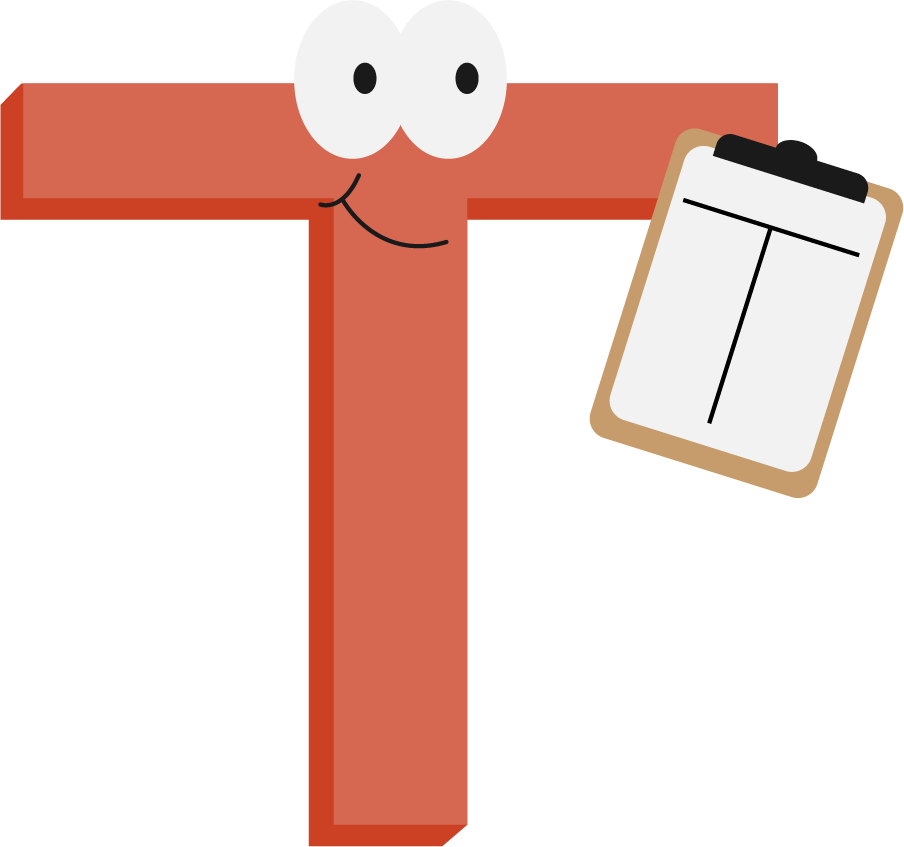 [Speaker Notes: K20 Center. (n.d.). T-chart. Strategies. https://learn.k20center.ou.edu/strategy/86]
Sheldon Reveals Howard’s Secret to the FBI
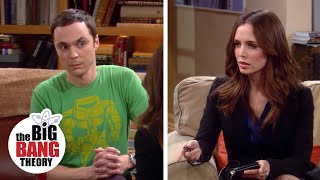 [Speaker Notes: Big Bang Theory. (2023, August 20). Sheldon Reveals Howard’s Secret to the FBI | The Big Bang Theory[Video]. YouTube. https://www.youtube.com/watch?v=u-M9uIqPLXc]
Let’s Discuss
In your groups, discuss the qualities Sheldon used to describe his friend.
 Are those qualities listed desirable for the workforce?
John F. Kennedy’s Campaign Speech
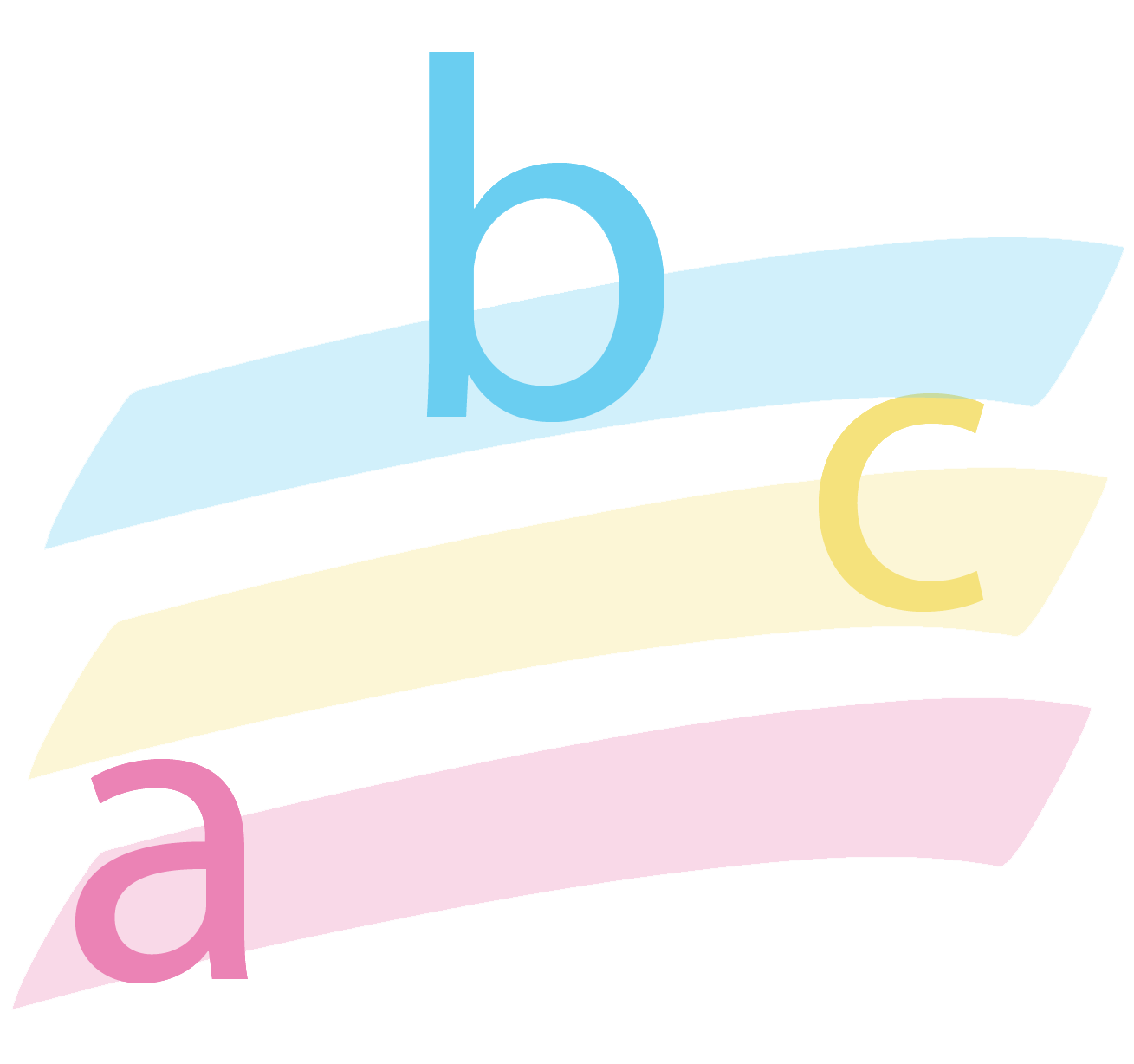 As you watch the video of John F. Kennedy’s campaign speech, follow along with the speech transcript. 
Note: the transcript and video do not match perfectly. Follow along as best you can.
Use your highlighters to indicate what information is relevant to his audience and what information is irrelevant, based on the purpose of the speech.
[Speaker Notes: K20 Center. (n.d.). Categorical highlighting. Strategies. https://learn.k20center.ou.edu/strategy/192]
Remarks of Senator John F. Kennedy, Horton Plaza, San Diego, California, November 2, 1960
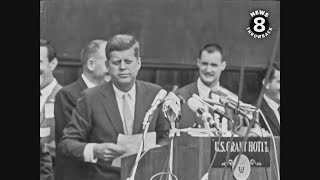 [Speaker Notes: Kennedy, J. F. (1960, November 2). Remarks of Senator John F. Kennedy, Horton Plaza, San Diego, California. JFK Speeches. John F. Kennedy Presidential Library and Museum. https://www.jfklibrary.org/archives/other-resources/john-f-kennedy-speeches/san-diego-ca-19601102]
I’ve Got Purpose
With your elbow partners, answer the following questions:
What was the purpose of this speech?
What details indicate his purpose?
Who do you think his audience was? Why?
How About You?
Now it’s your turn! 
Imagine that you have been asked to write a campaign speech for your friend who is running for student body president. 
After considering your audience, you will craft a 30–90 second speech that highlights your friend’s qualities and qualifications for the job.
Use the Persuasive Campaign Speech Rubric to guide your writing.
Class President Candidates
Share Your Speech
It’s time to present! 
With your partner, take turns sharing your speeches.
When it is your turn to present, your partner will assess your speech using the Evaluating a Campaign Speech handout.
After your speech, switch with your partner and assess their speech using the handout.
Audience Expectations
As you listen to each speech, please do the following:
Demonstrate that you are listening by making eye contact with the presenter, unless you are filling out your handout. 
Refrain from talking during the presentations or making distracting movements or facial expressions.
Applaud each presenter when they finish their speech.
Review Your Feedback
When both you and your partner have presented your speech and filled out your handouts, trade papers with your partner.
Take time to review your partner’s feedback and ask any clarifying questions of each other.
Discuss any disputes you may have and be ready to share a positive comment about your partner’s work with the class.